Mohammed Alblowi, MD
Consultant of psychosomatic and Neuropsychiatry
Coping with DM in Adolescence
OUTLINE
1
Types of Diabetes & Treatment
Sources of stressors for them
How to help
Types of coping
2
Difficulties among adolescent with DM
3
4
5
1
Types of Diabetes & Treatment
2
Difficulties among adolescent with DM
3
Sources of stressors for them
4
Types of coping
5
How to help
1
Types of Diabetes
2
Difficulties among adolescent with DM
3
Sources of stressors for them
4
Types of coping
5
How to help
Type I
IDDM
5-10%
Childhood
NIDDM
4 folds (30yrs)
8.5 %
Age
Type II
DM
Gestational
1
Treatment of Diabetes
2
Difficulties among adolescent with DM
3
Sources of stressors for them
4
Types of coping
5
How to help
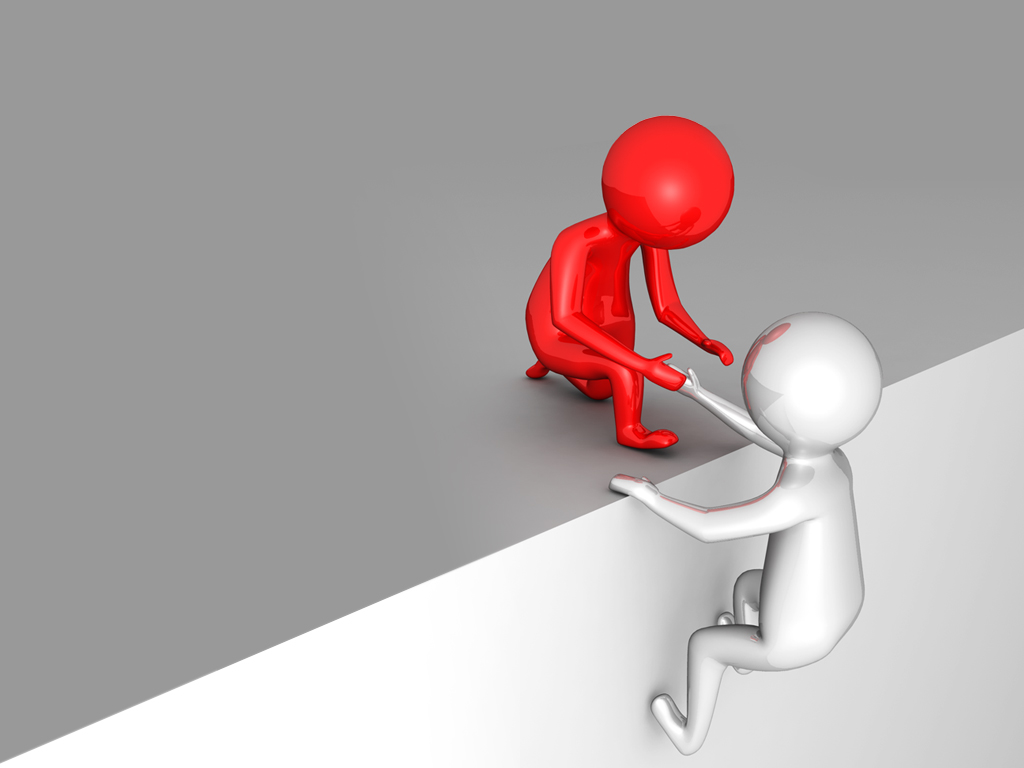 1
Types of Diabetes & Treatment
2
Difficulties among adolescent with DM
3
Sources of stressors for them
4
Types of coping
5
How to help
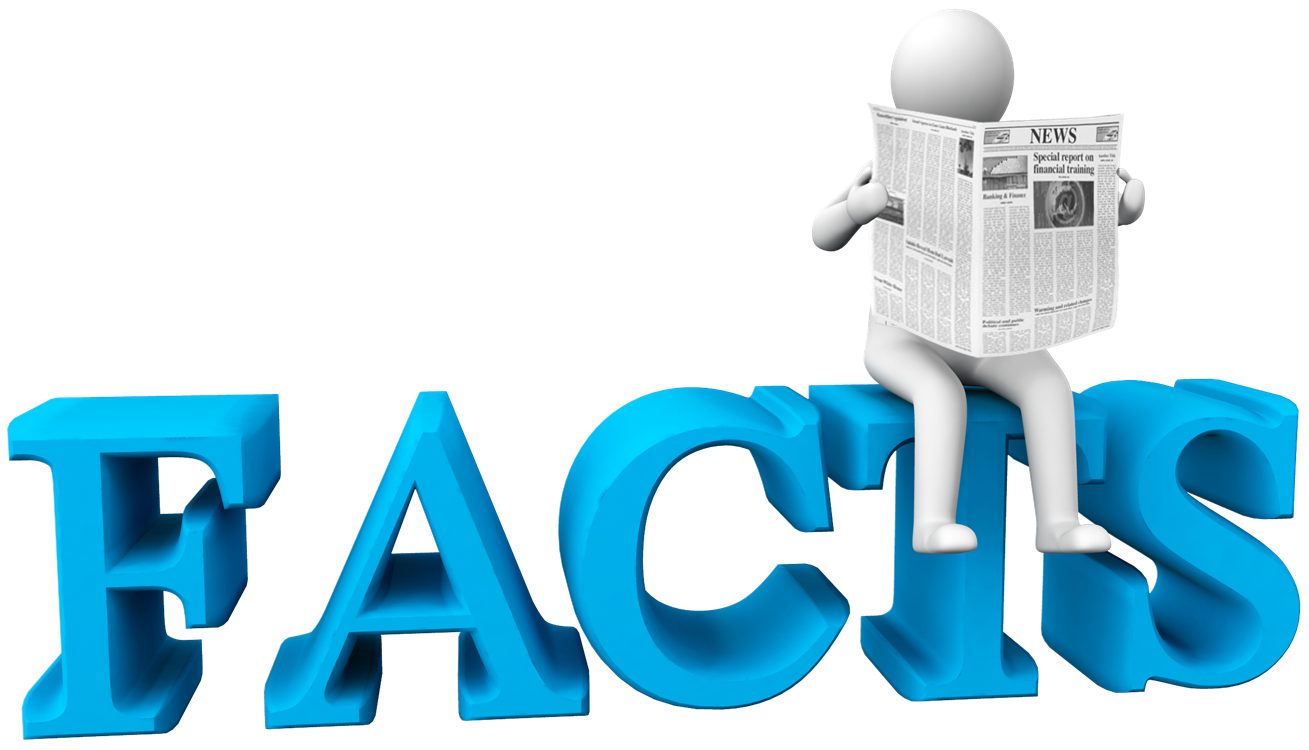 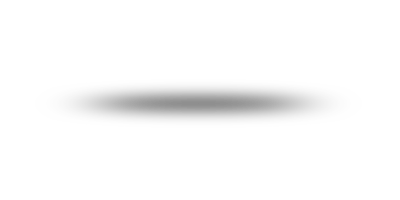 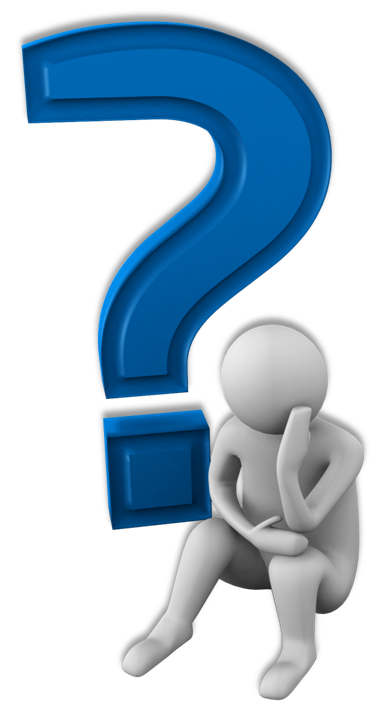 1
Types of Diabetes & Treatment
2
Difficulties among adolescent with DM
3
Sources of stressors for them
4
Types of coping
5
How to help
Psychological stress
Difficult to alter lifestyle behaviors
01
03
02
05
04
Medical information seen as advisory
Asymptomatic
Pressure to eat
I HAVE DM
5Stages
Anger
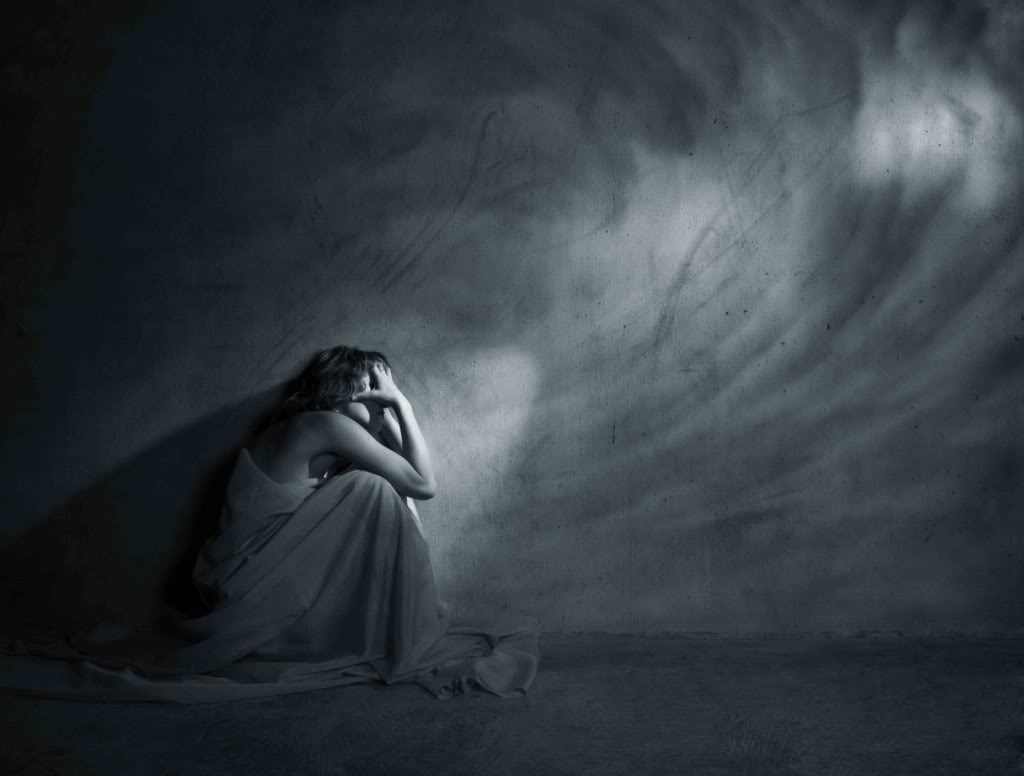 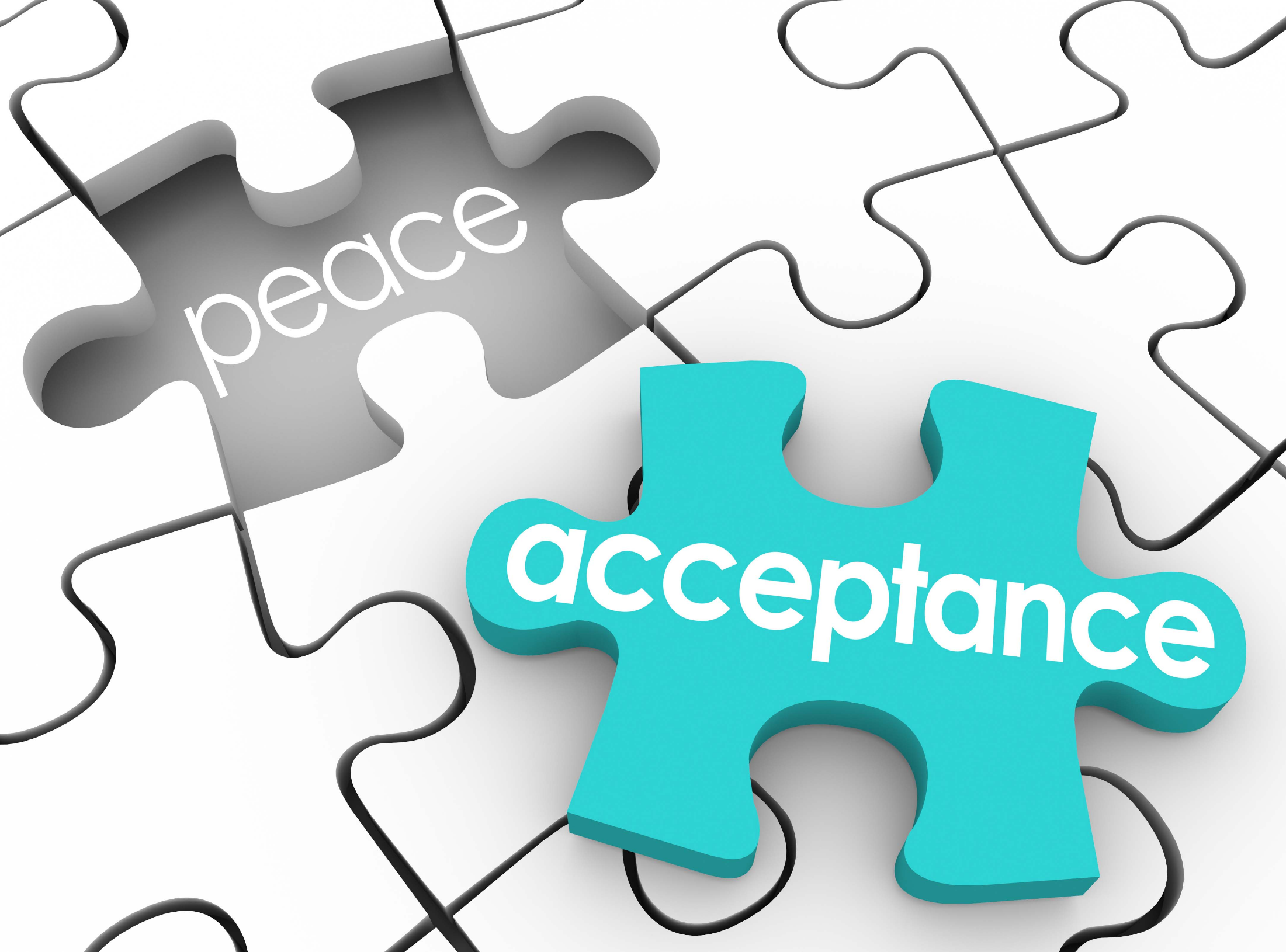 Family conflict:
one study found that diabetes-specific family conflict had a stronger negative impact on quality of life than the intensity of treatment.
negative and critical parenting, has been related to poor metabolic control and poorer quality of life in youth
1
Types of Diabetes & Treatment
2
Difficulties among adolescent with DM
3
Sources of stressors for them
4
Types of coping
5
How to help
What is Coping?
Adolescence?
Developmental Complications
They Don’t Ask for Help, Why?
Obstacles with family/caregivers
Excessive need for control
Emotional dependency
Parenting styles
Heightened perception of disease severity
Lack of trust in caregivers
Psychological Co-Morbidity
1
Types of Diabetes & Treatment
2
Difficulties among adolescent with DM
3
Sources of stressors for them
4
Types of coping
5
How to help
Coping of adolescents with chronic illness focus on coping with illness itself